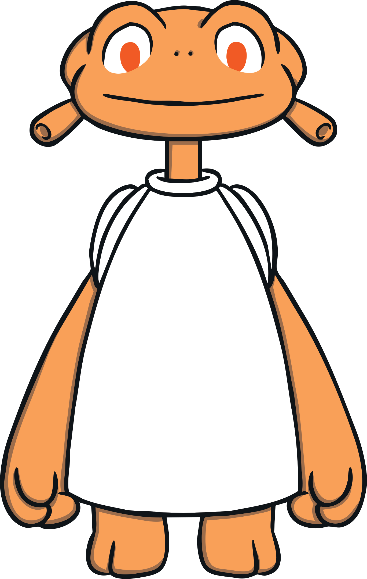 How many shooting stars can you see? Can you click on the matching number?
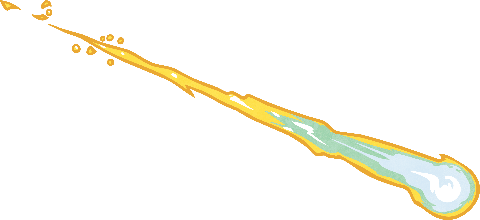 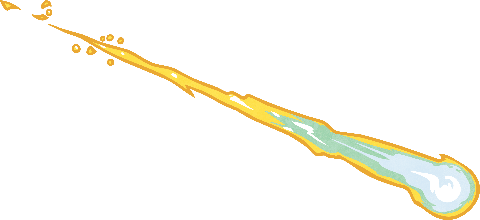 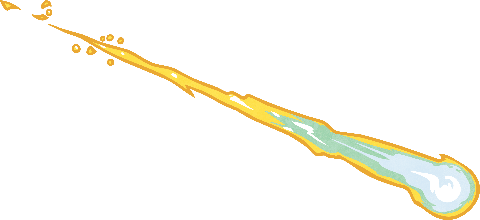 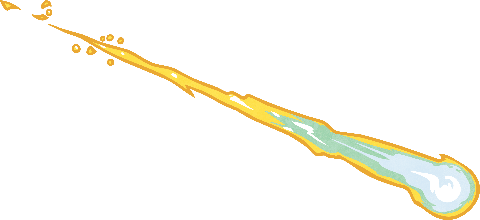 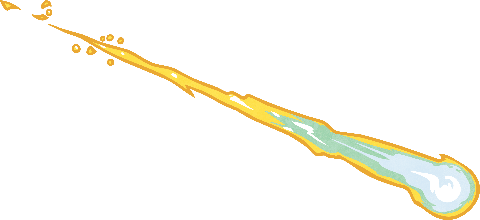 0
5
3
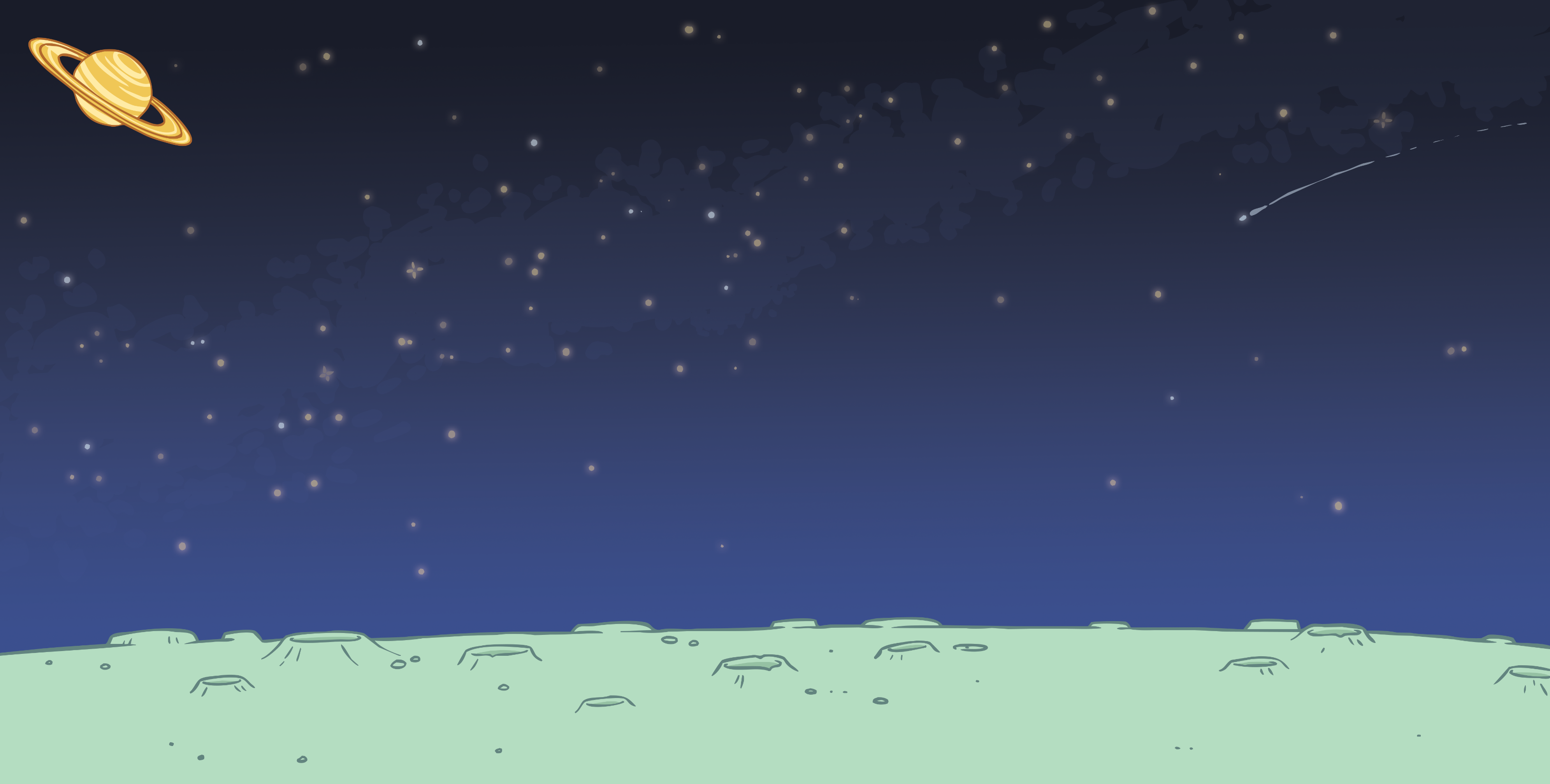 Correct!
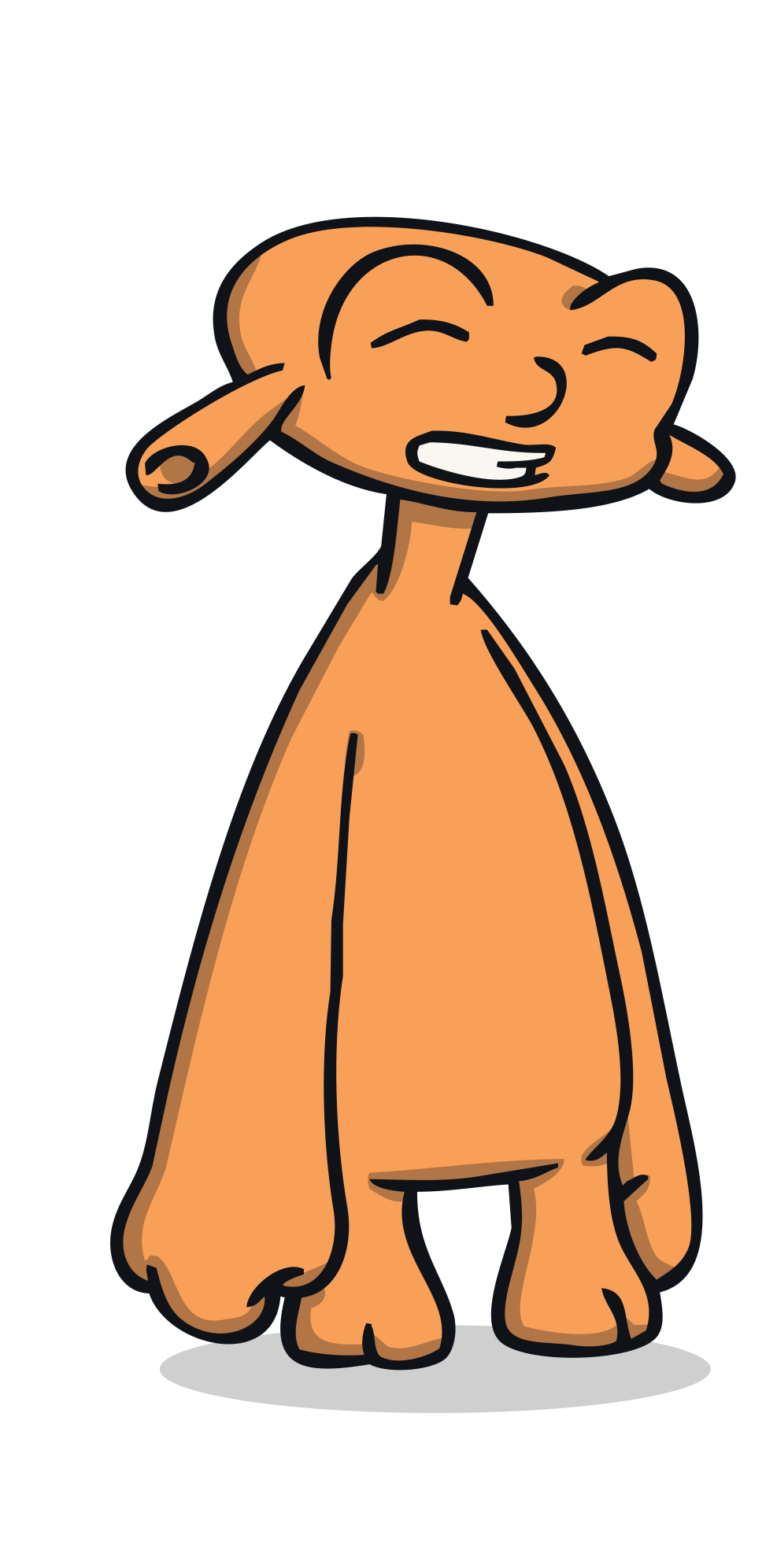 5 shooting stars
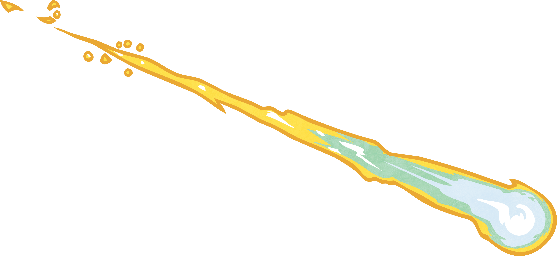 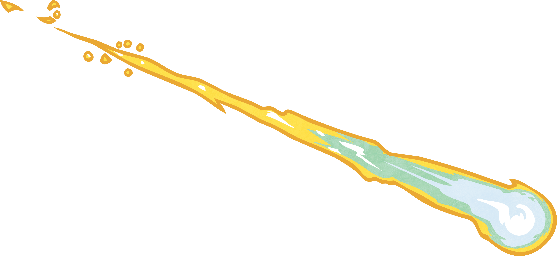 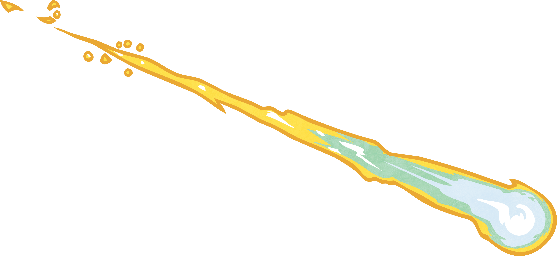 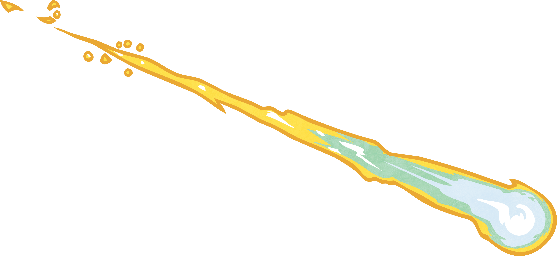 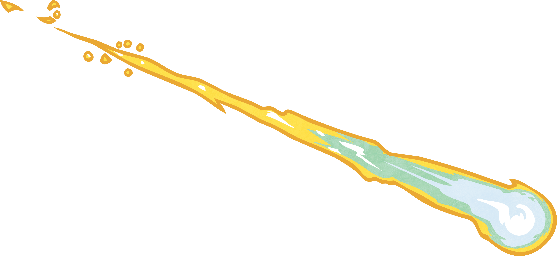 next
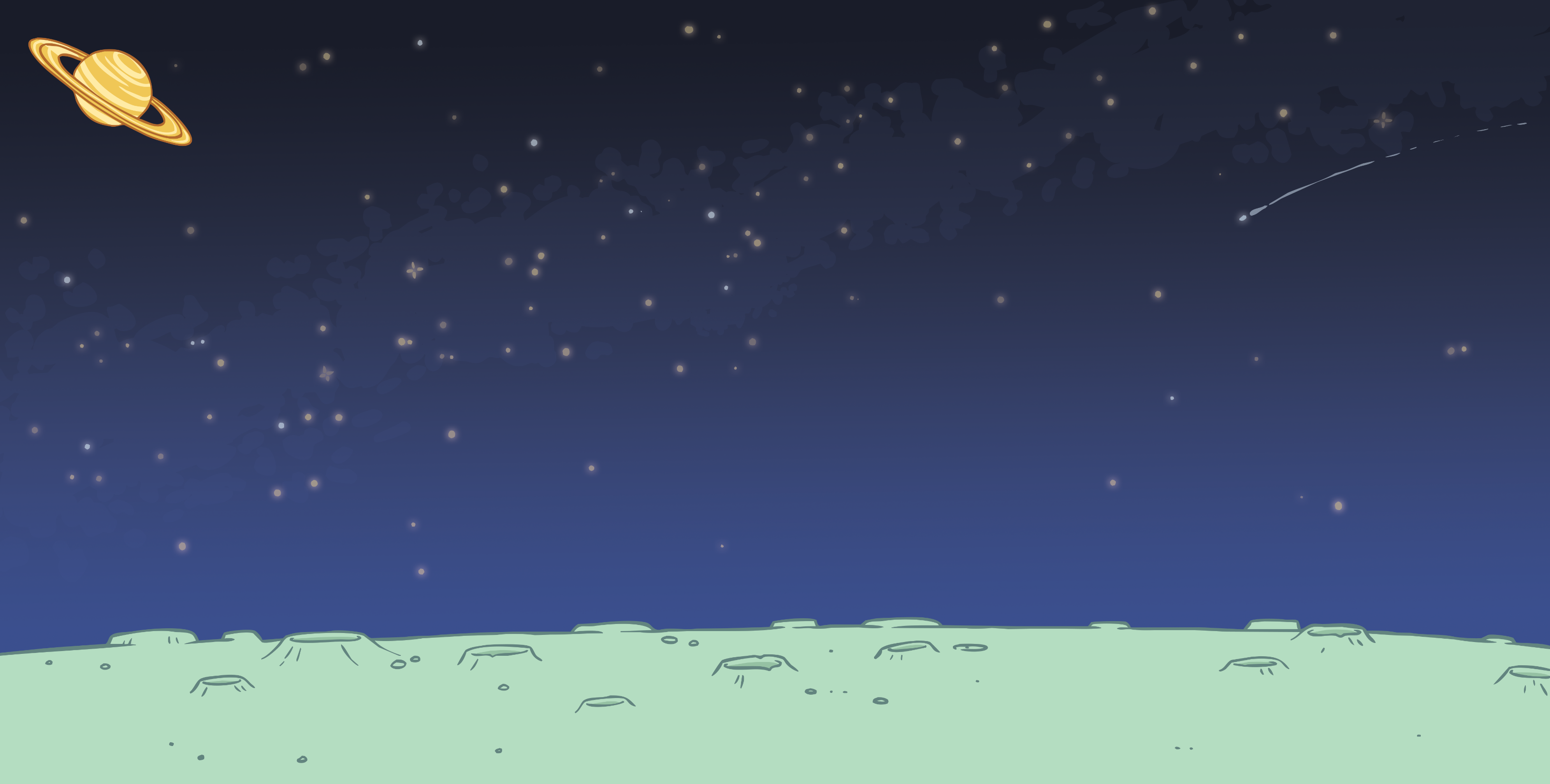 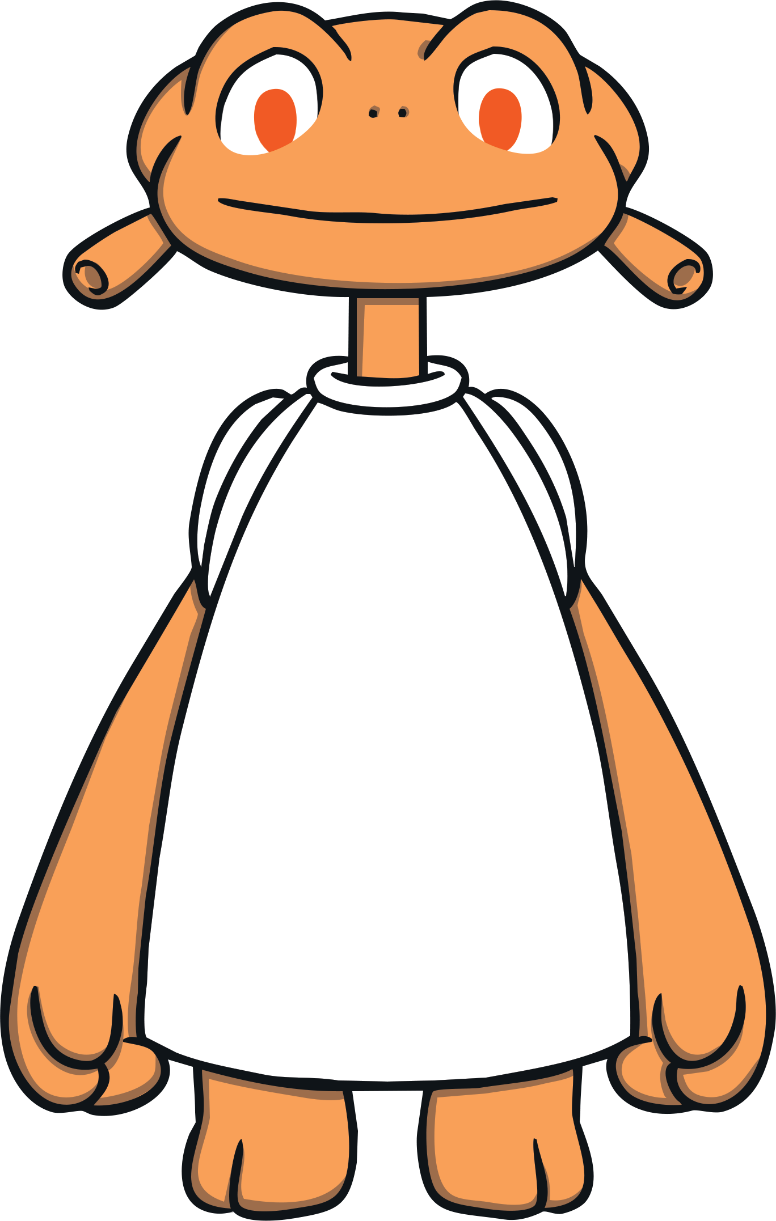 Try again!
back
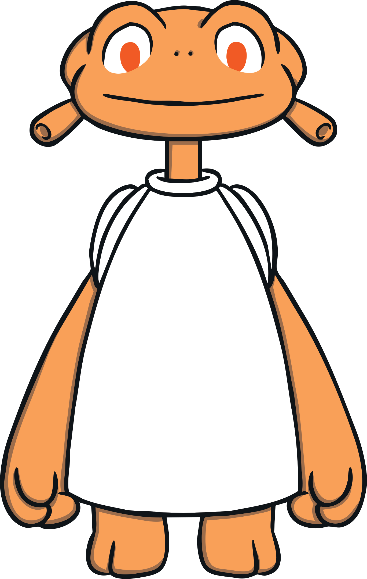 How many rockets can you see? Can you click on the matching number?
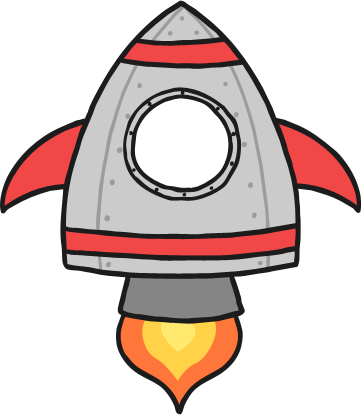 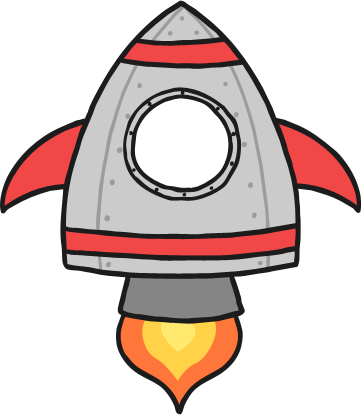 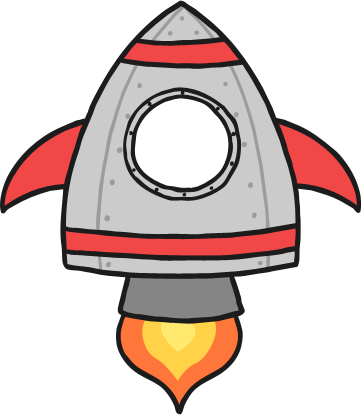 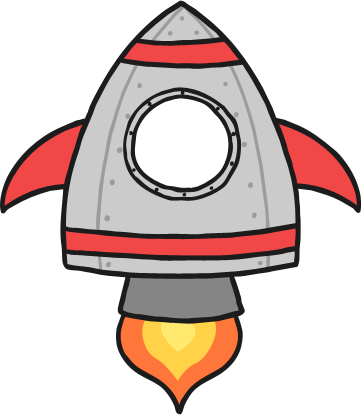 4
2
6
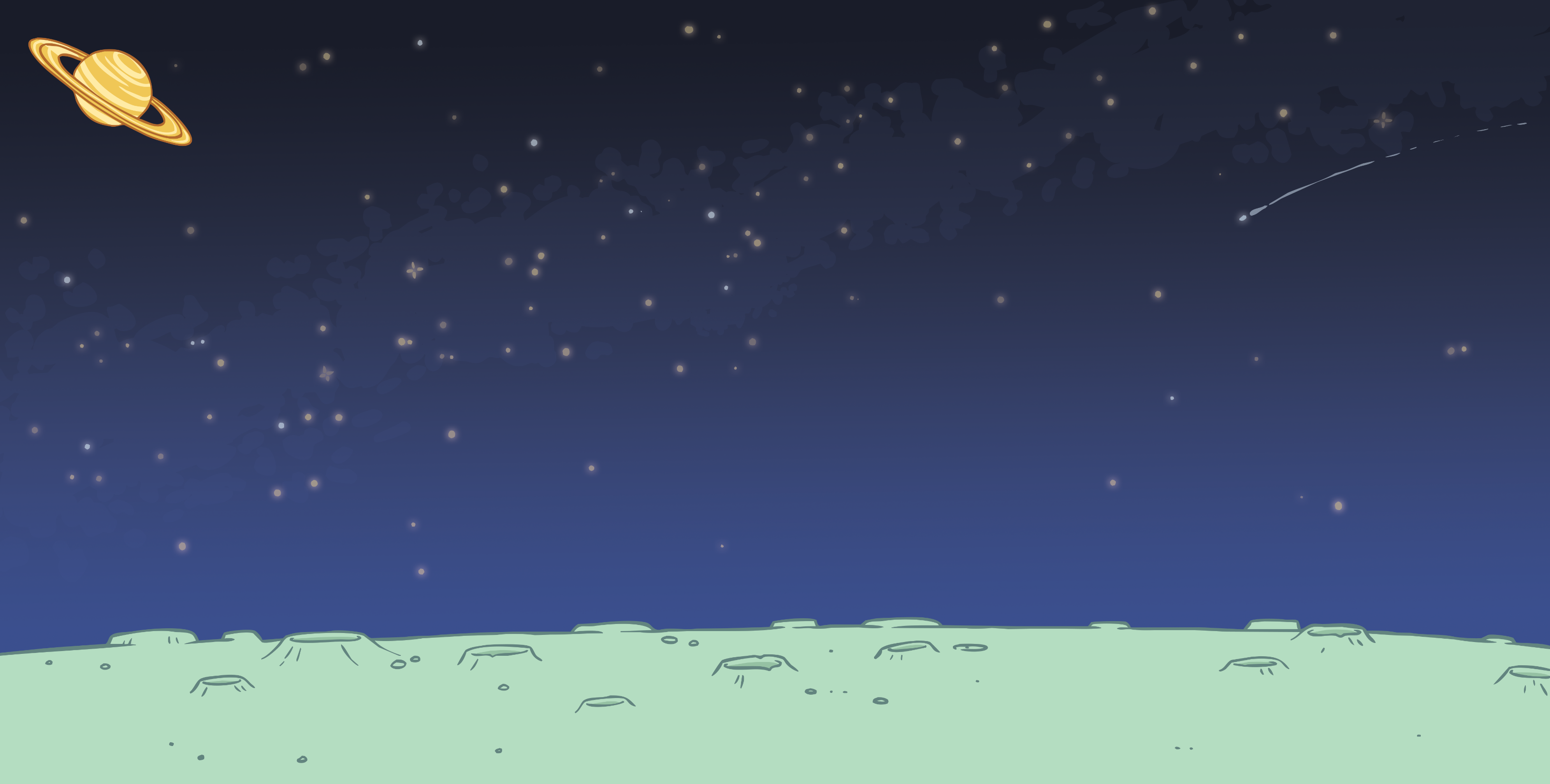 Correct!
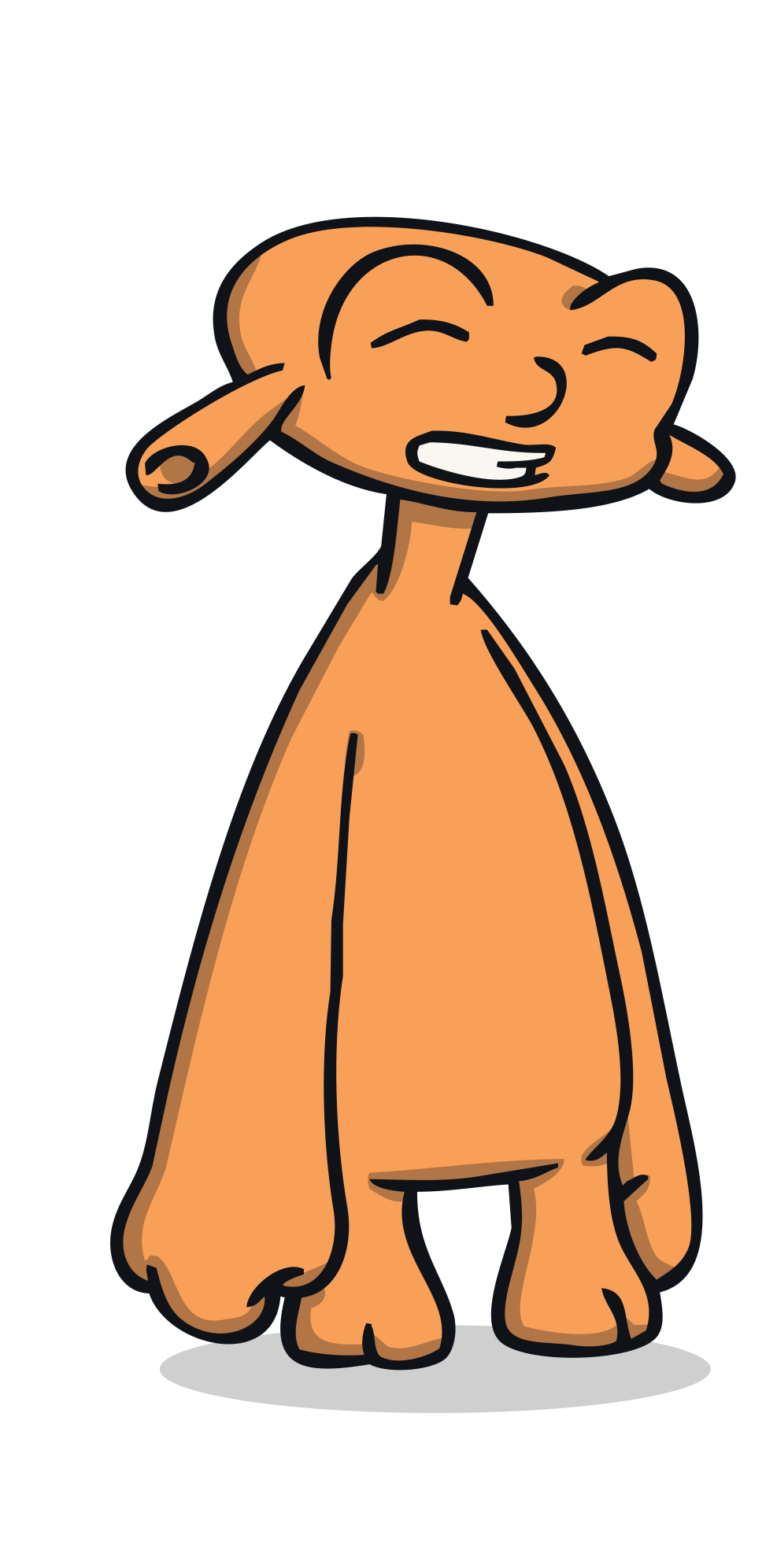 4 rockets
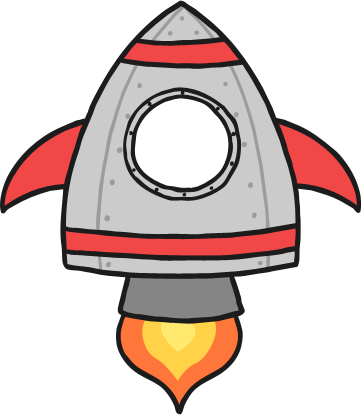 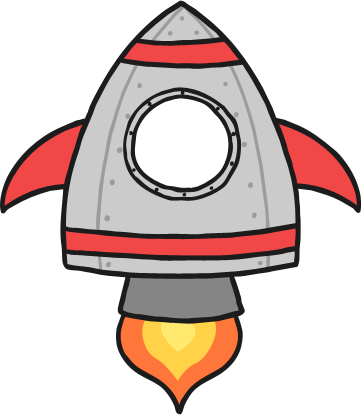 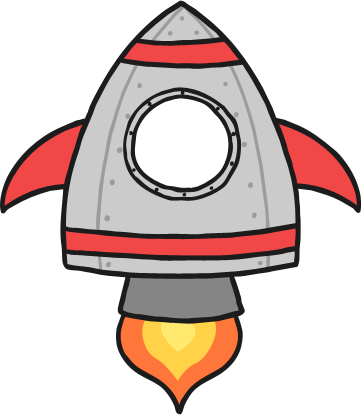 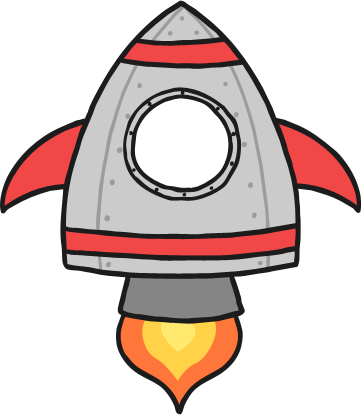 next
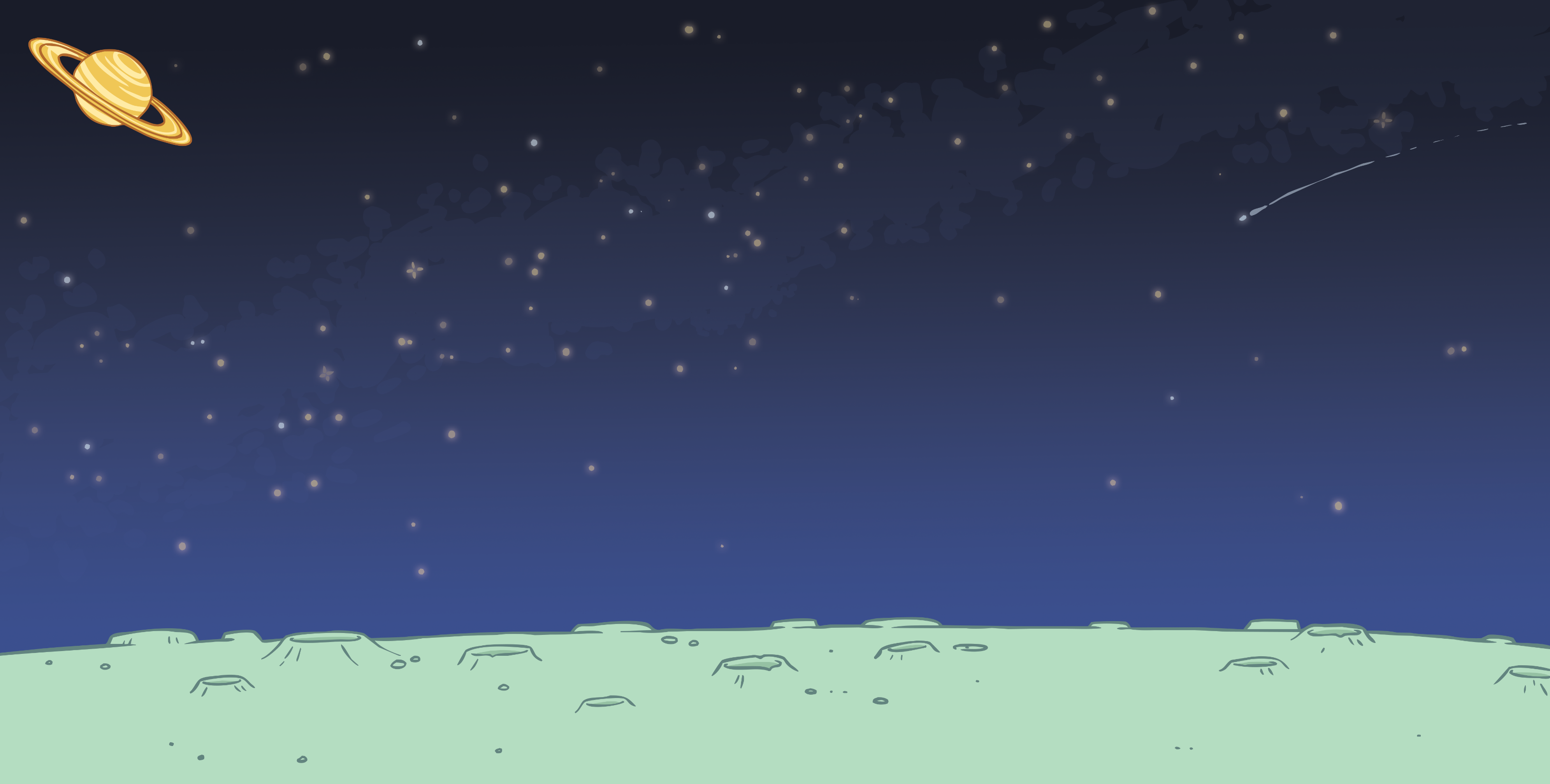 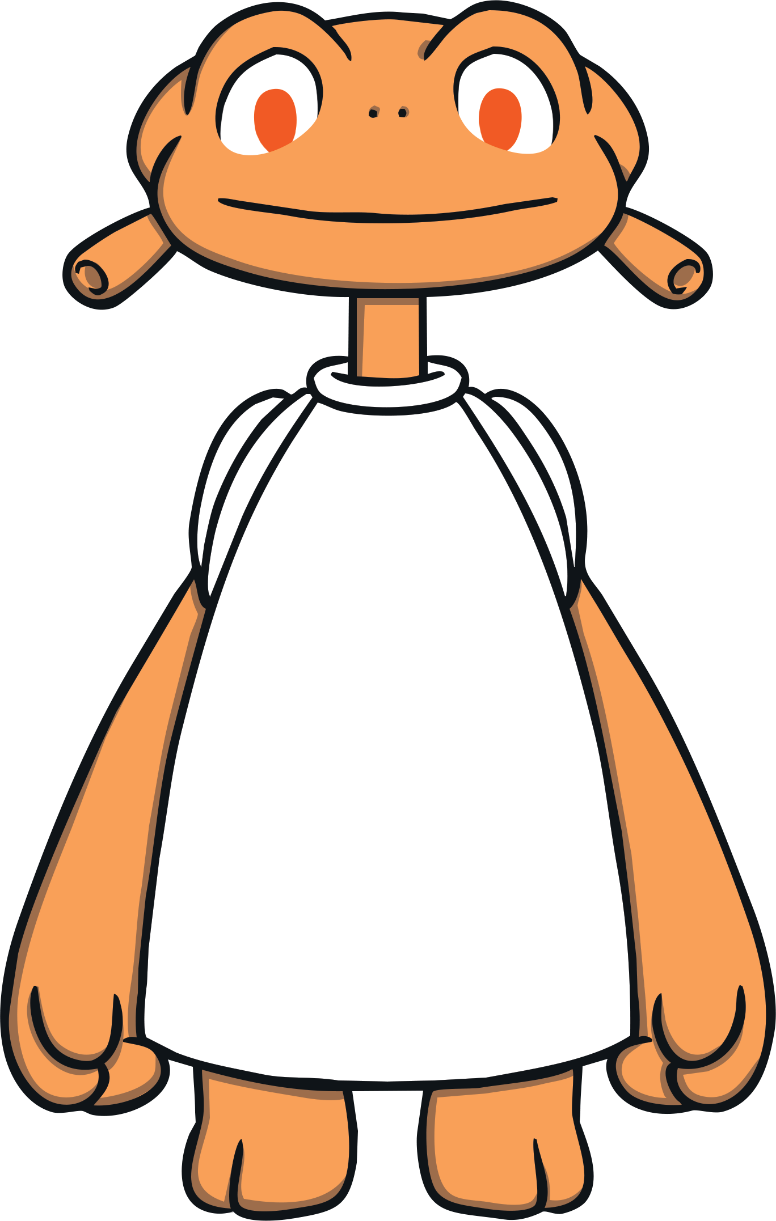 Try again!
back
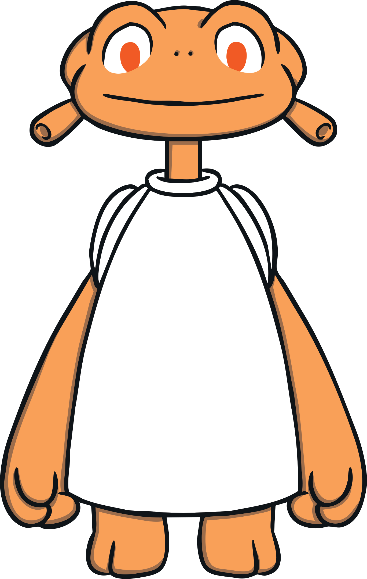 How many astronauts can you see? Can you click on the matching number?
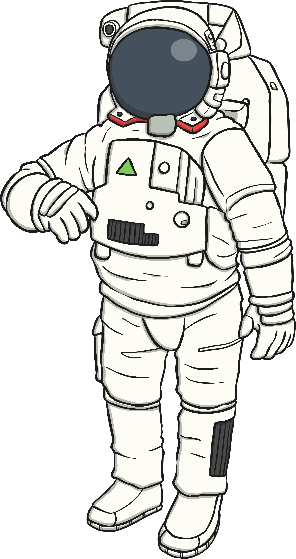 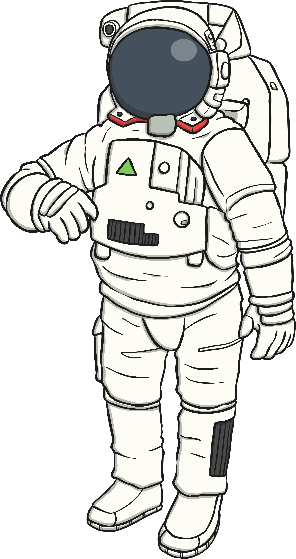 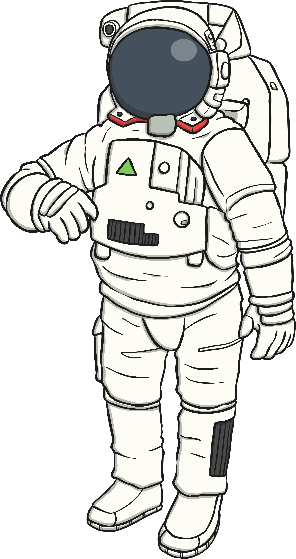 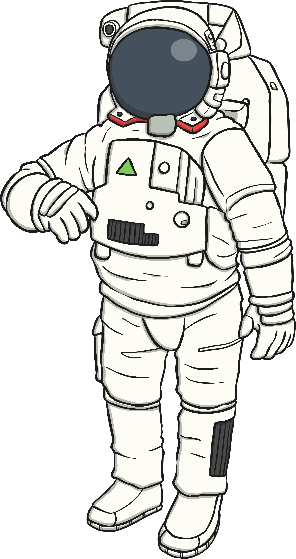 5
8
4
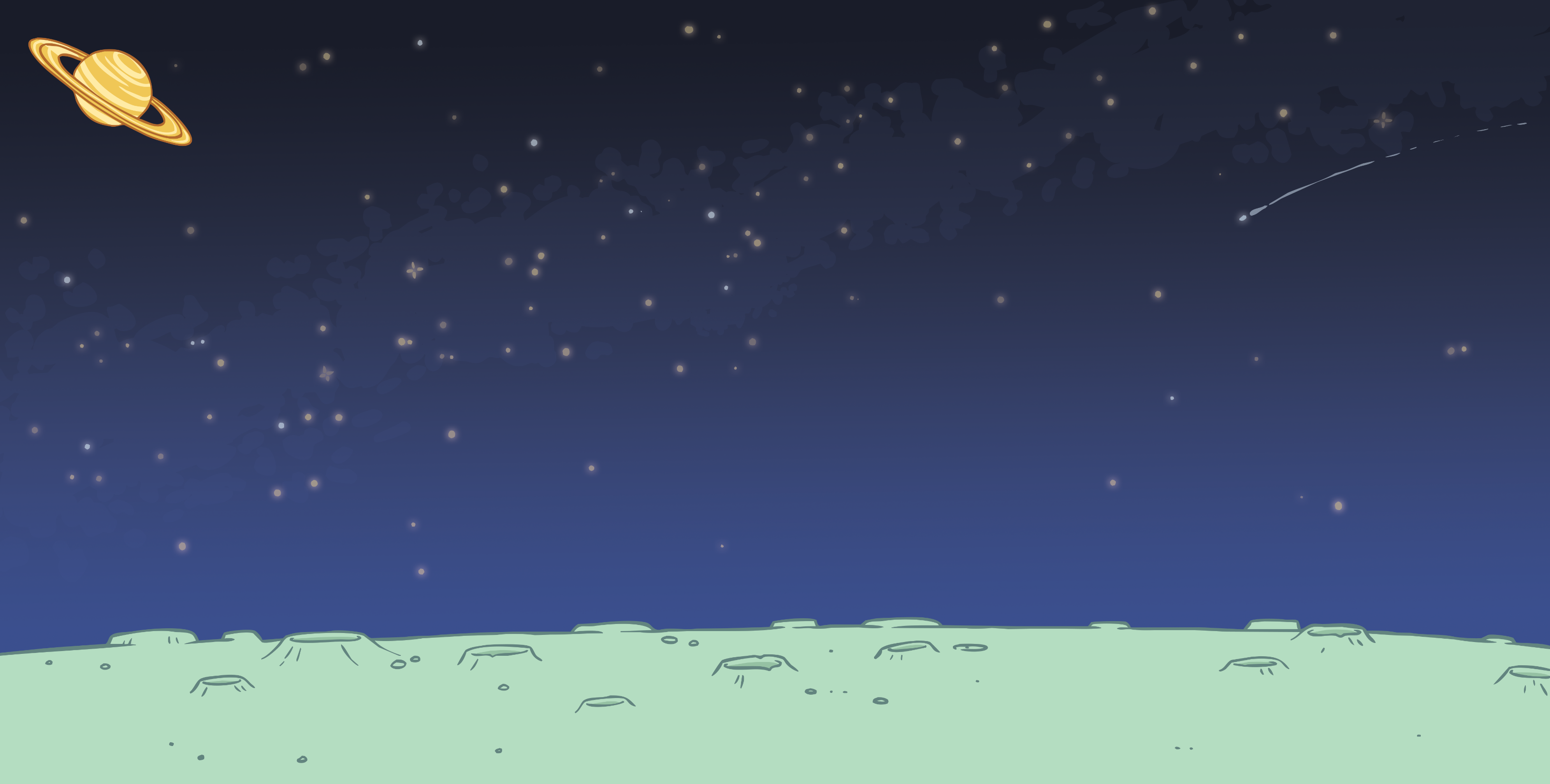 Correct!
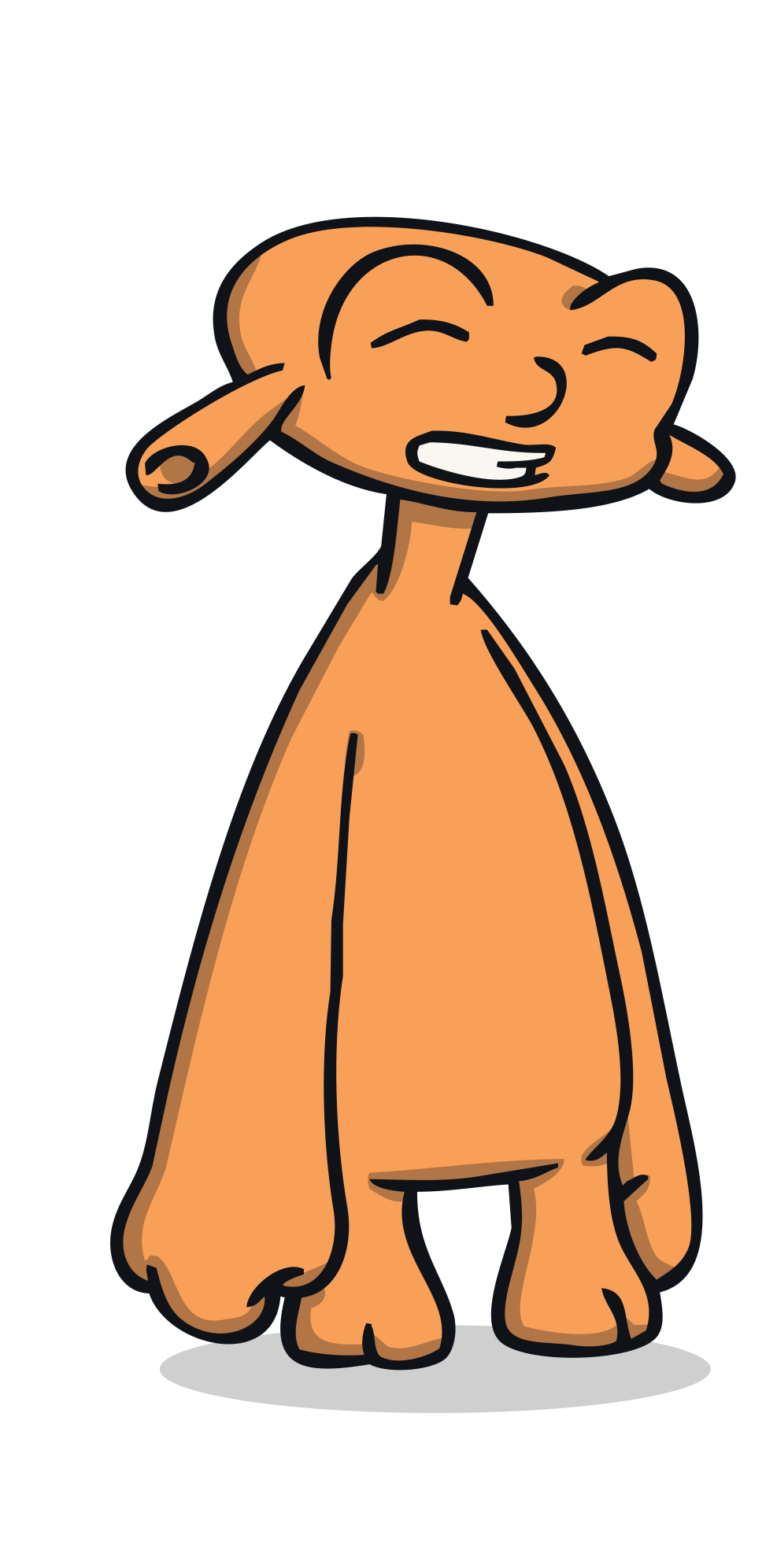 4 astronauts
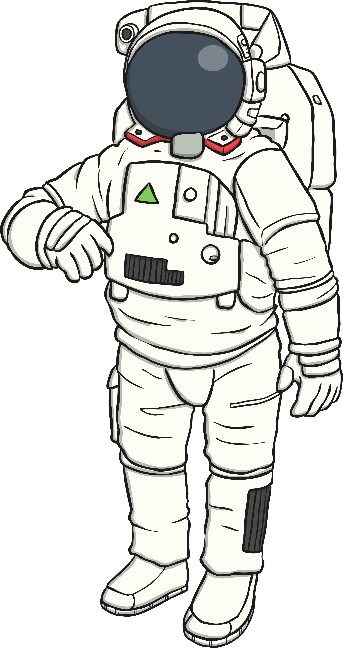 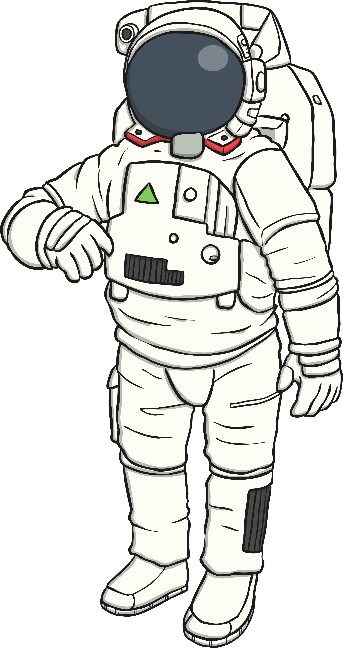 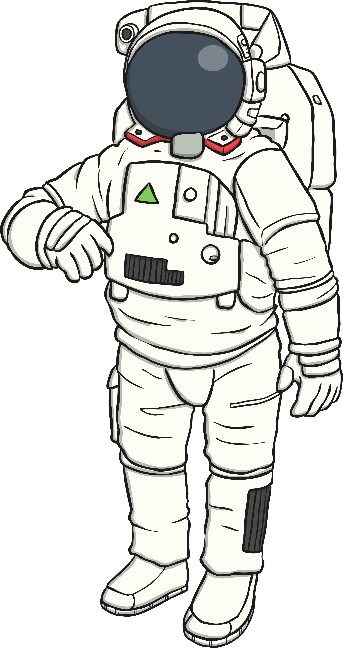 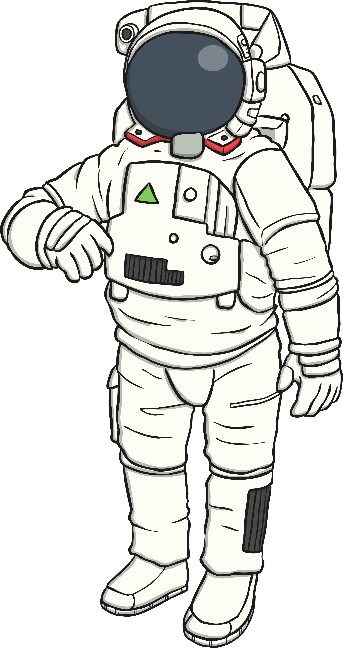 next
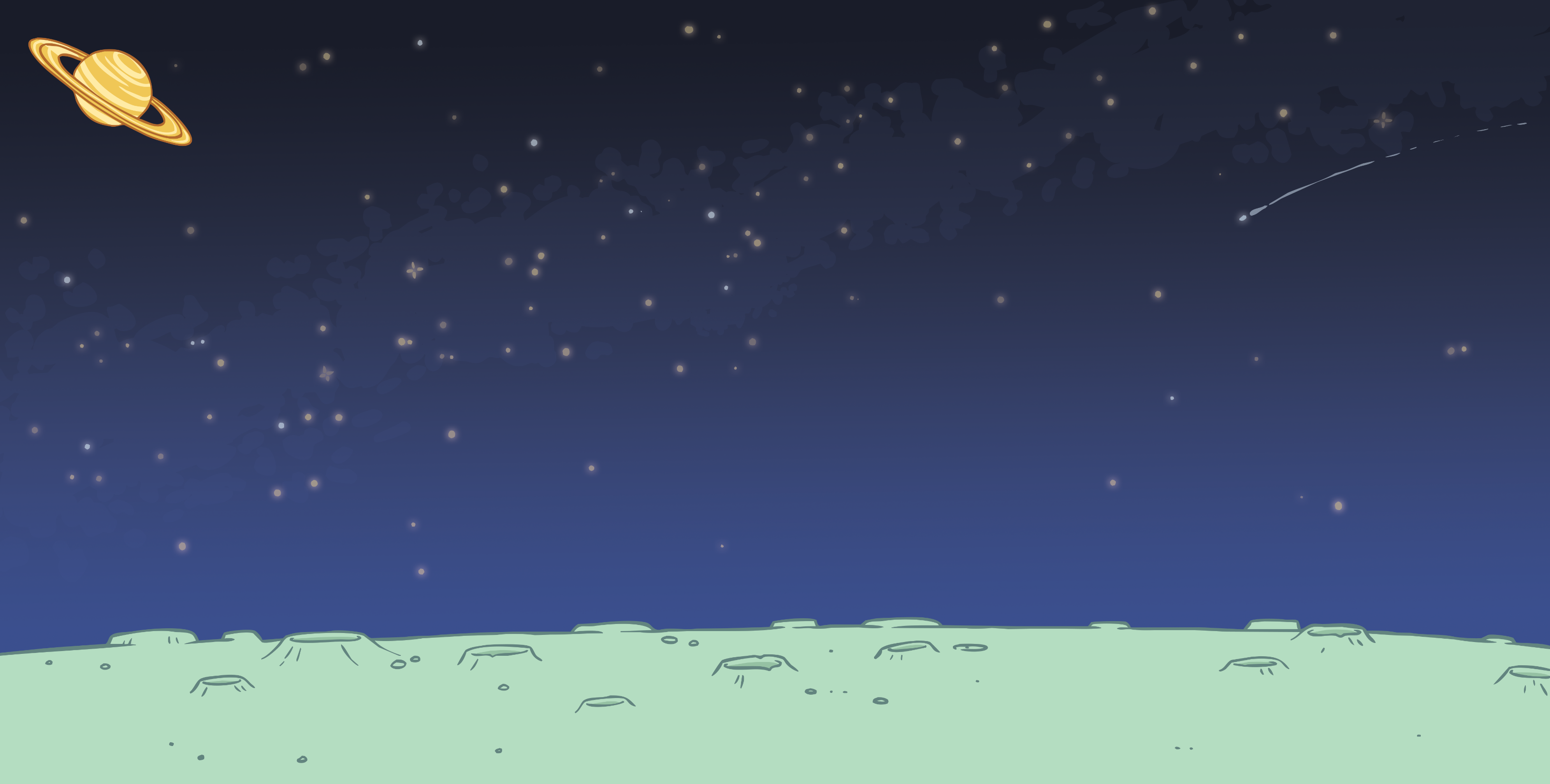 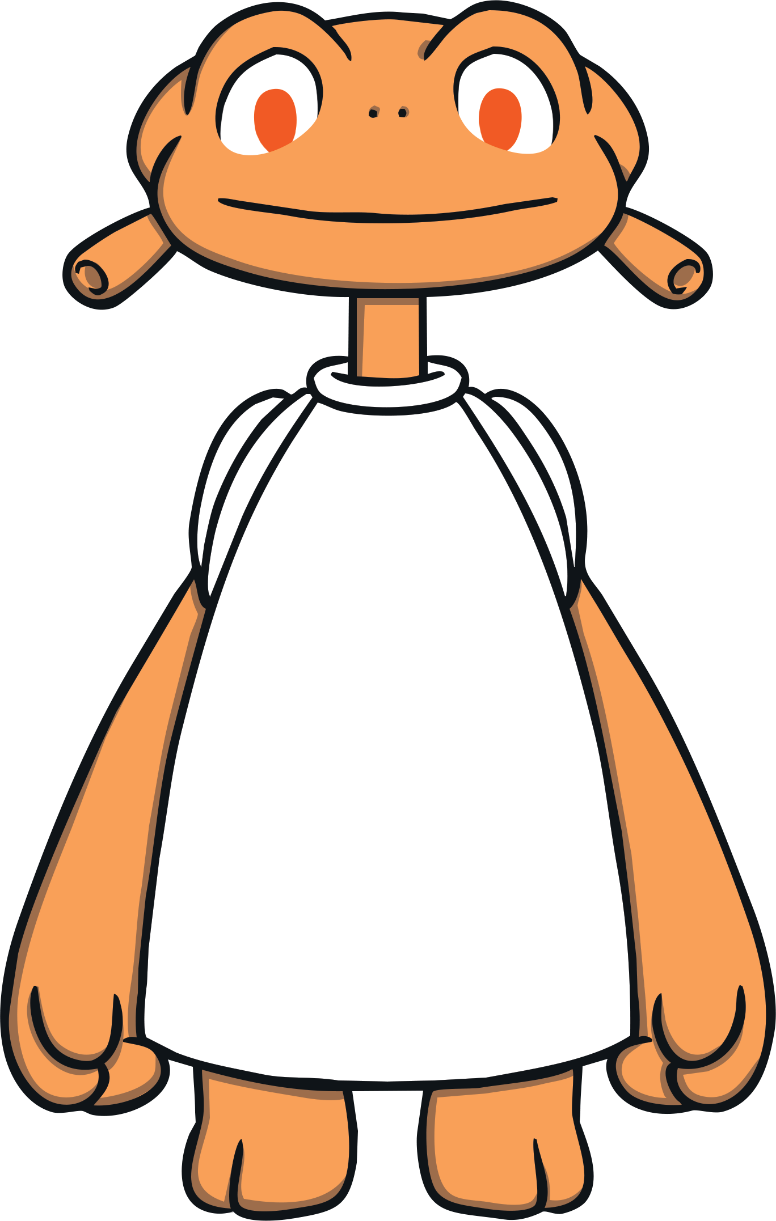 Try again!
back
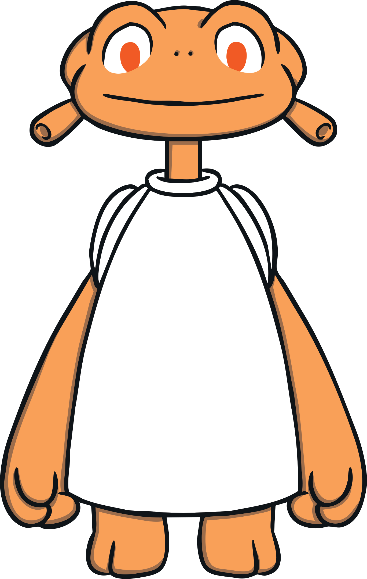 How many spaceships can you see? Can you click on the matching number?
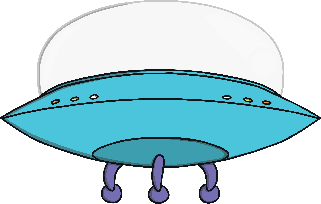 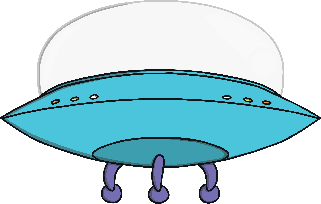 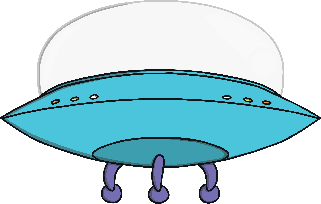 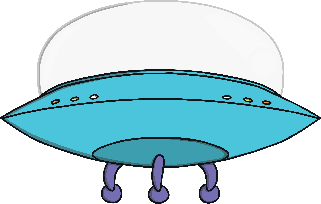 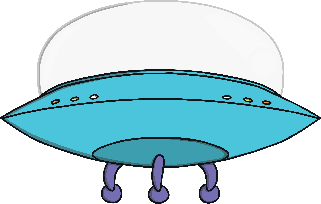 5
4
7
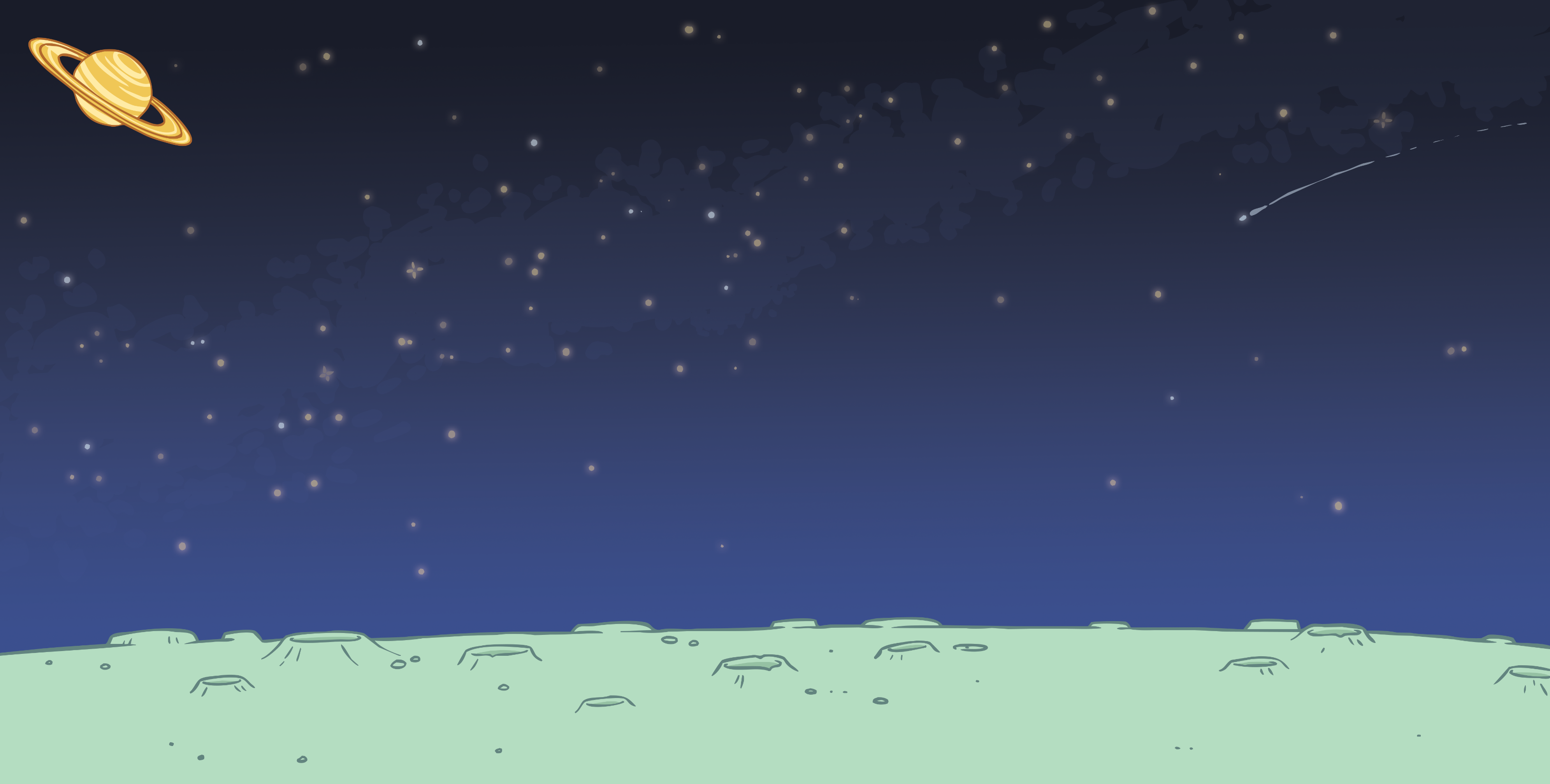 Correct!
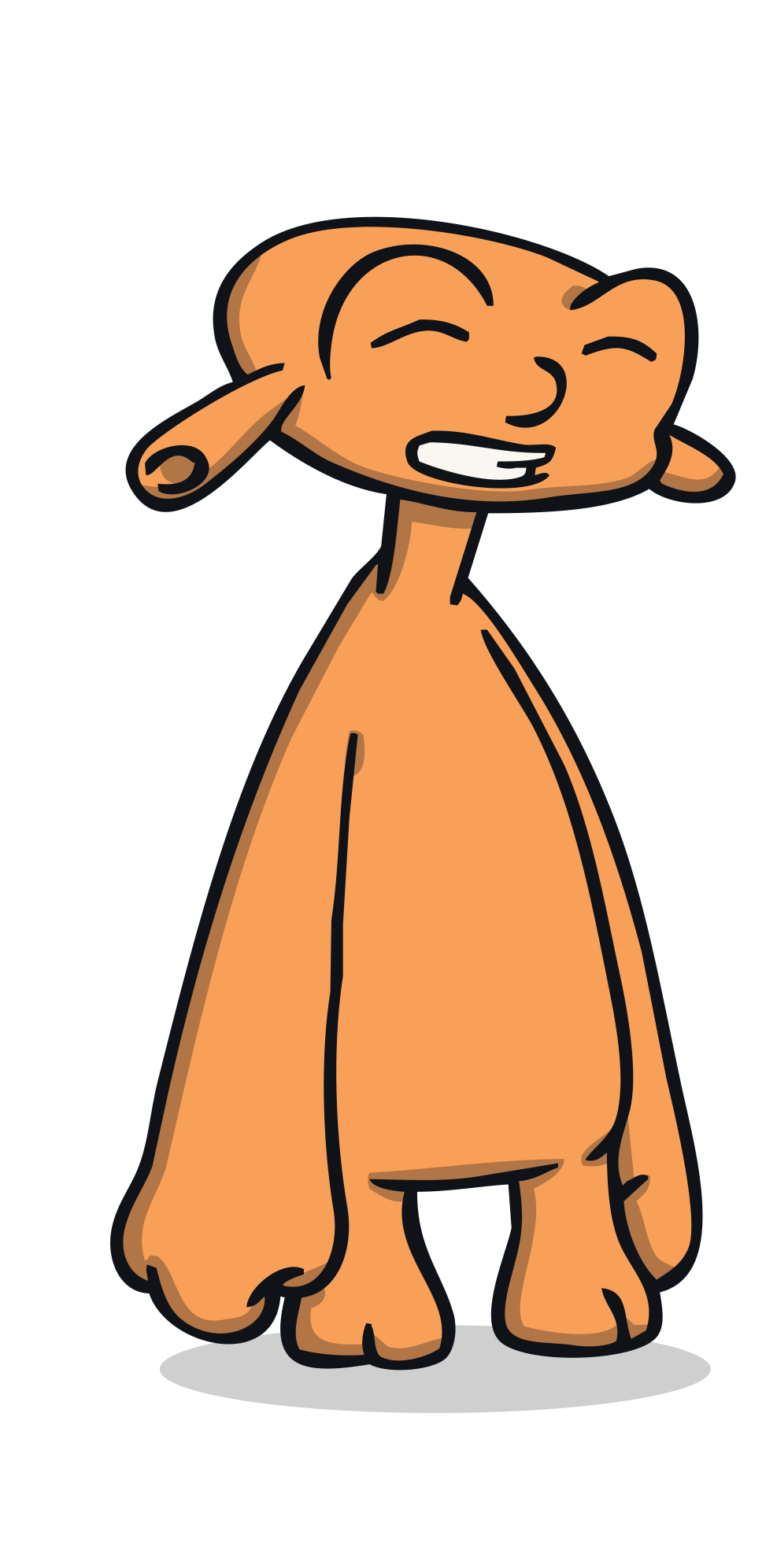 5 spaceships
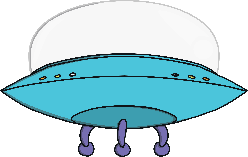 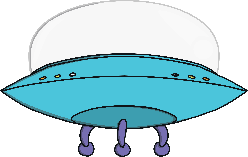 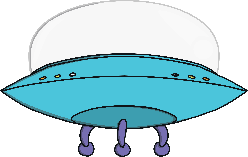 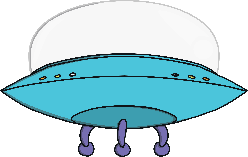 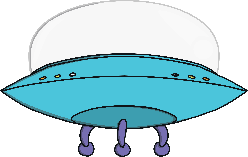 next
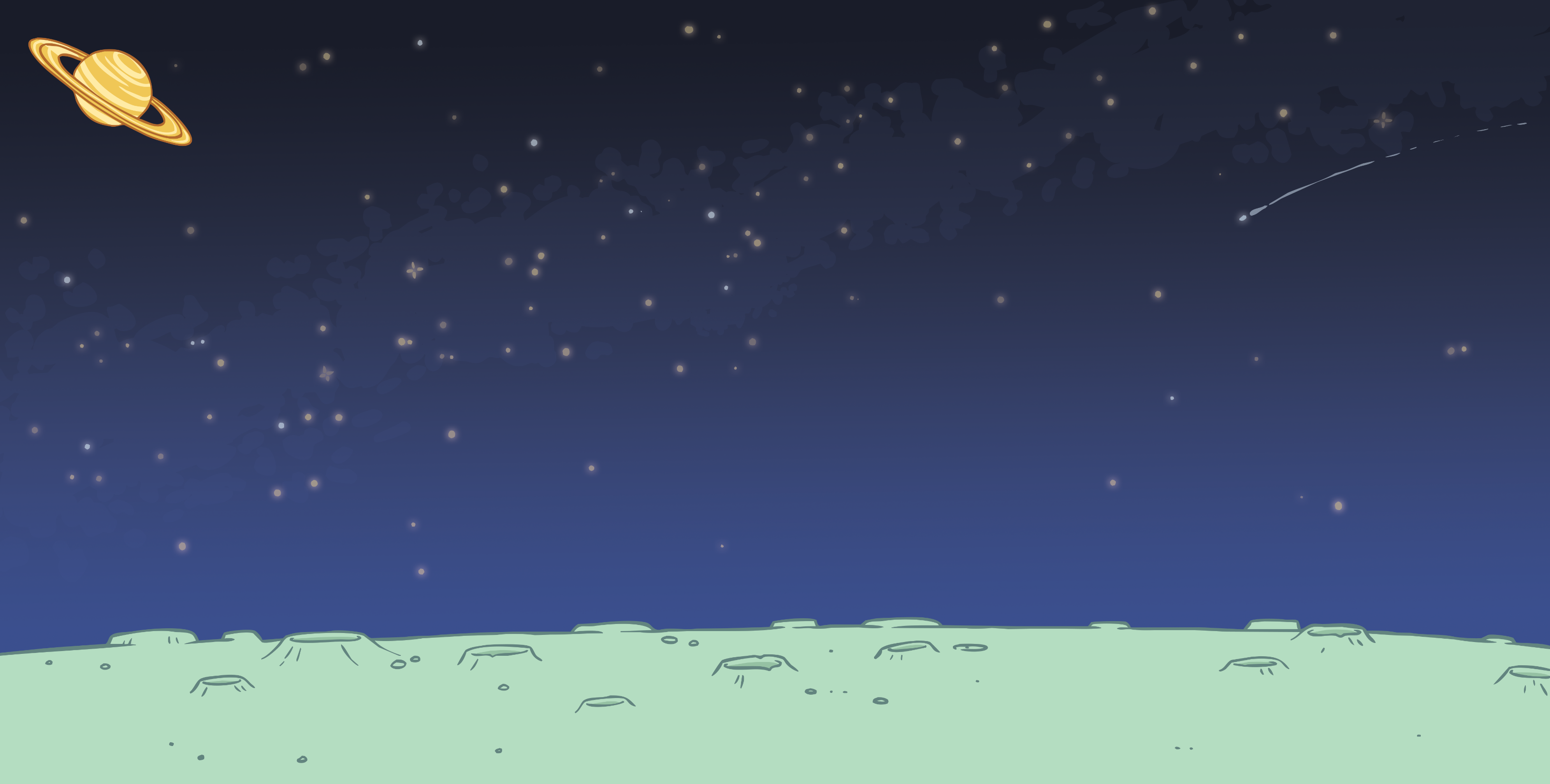 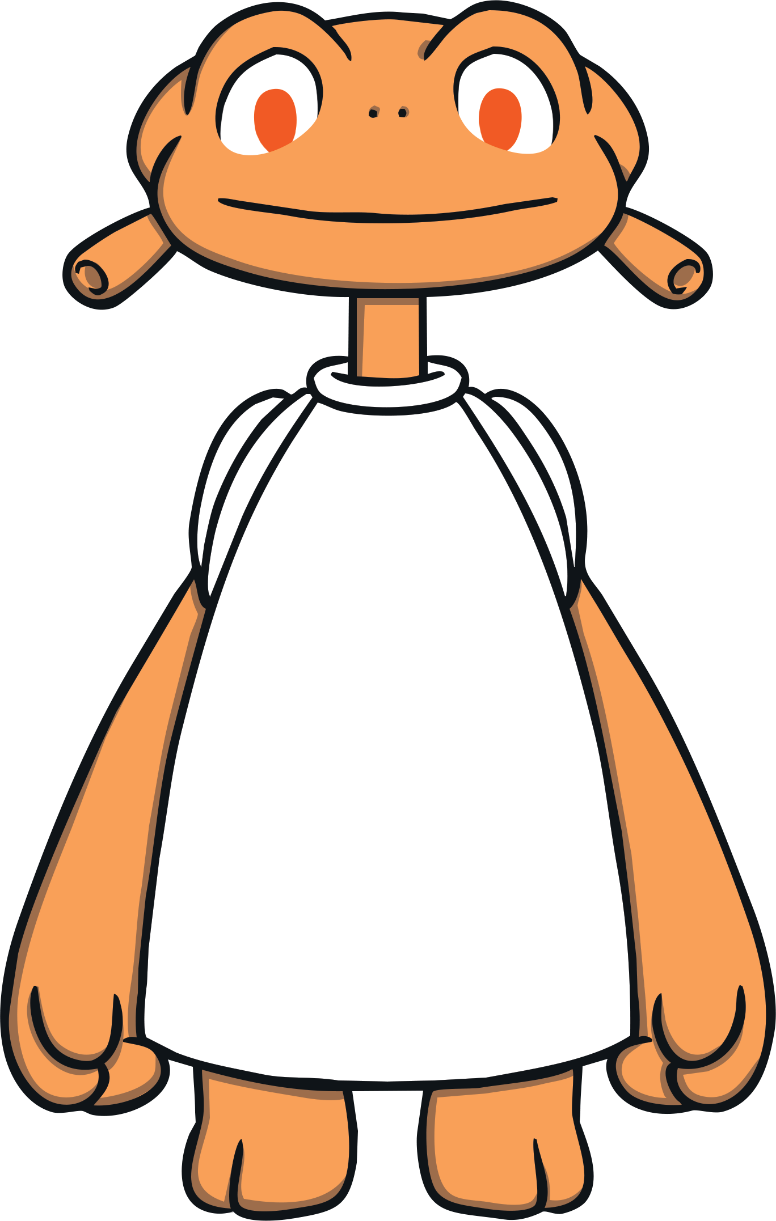 Try again!
back
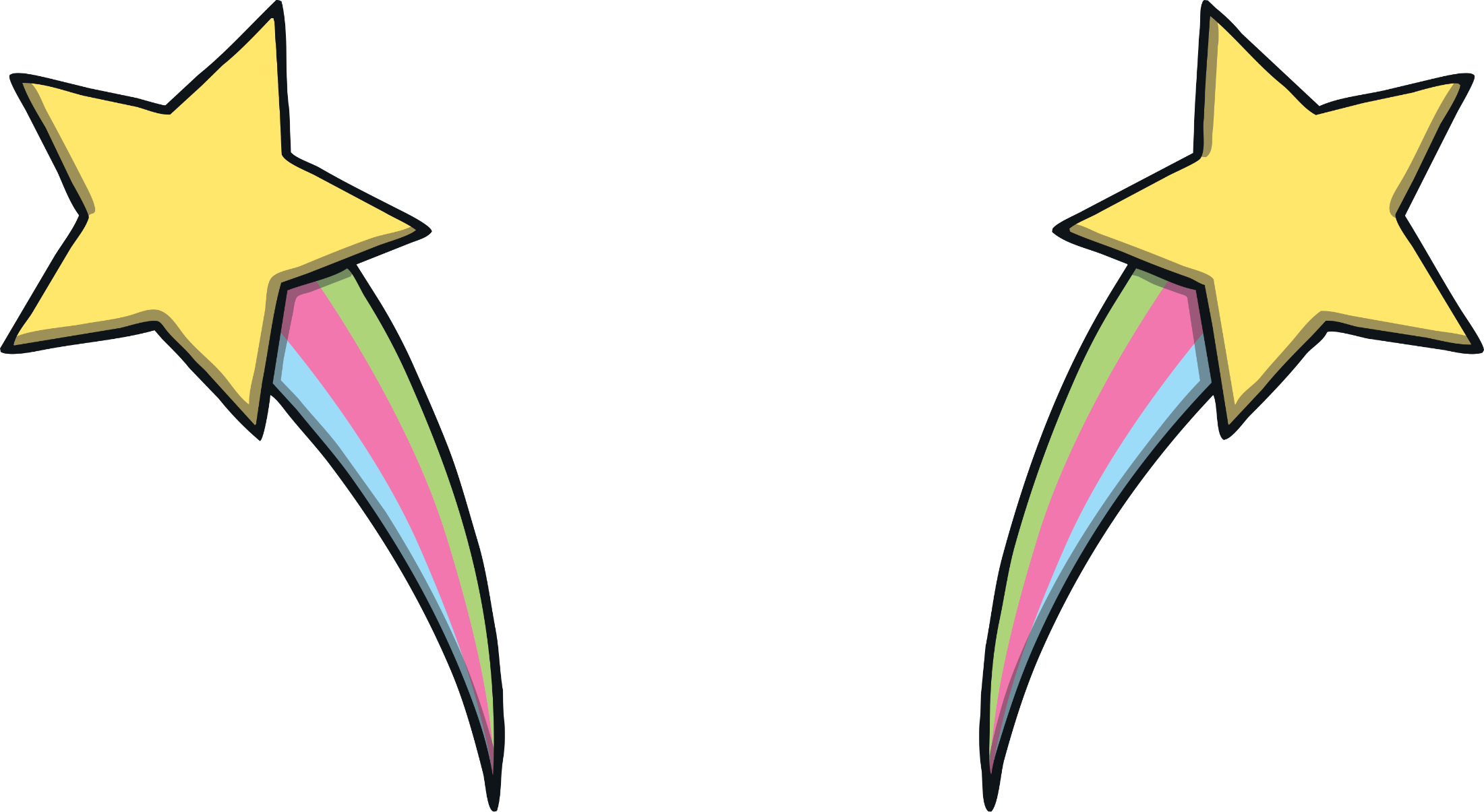 Stellar Job!
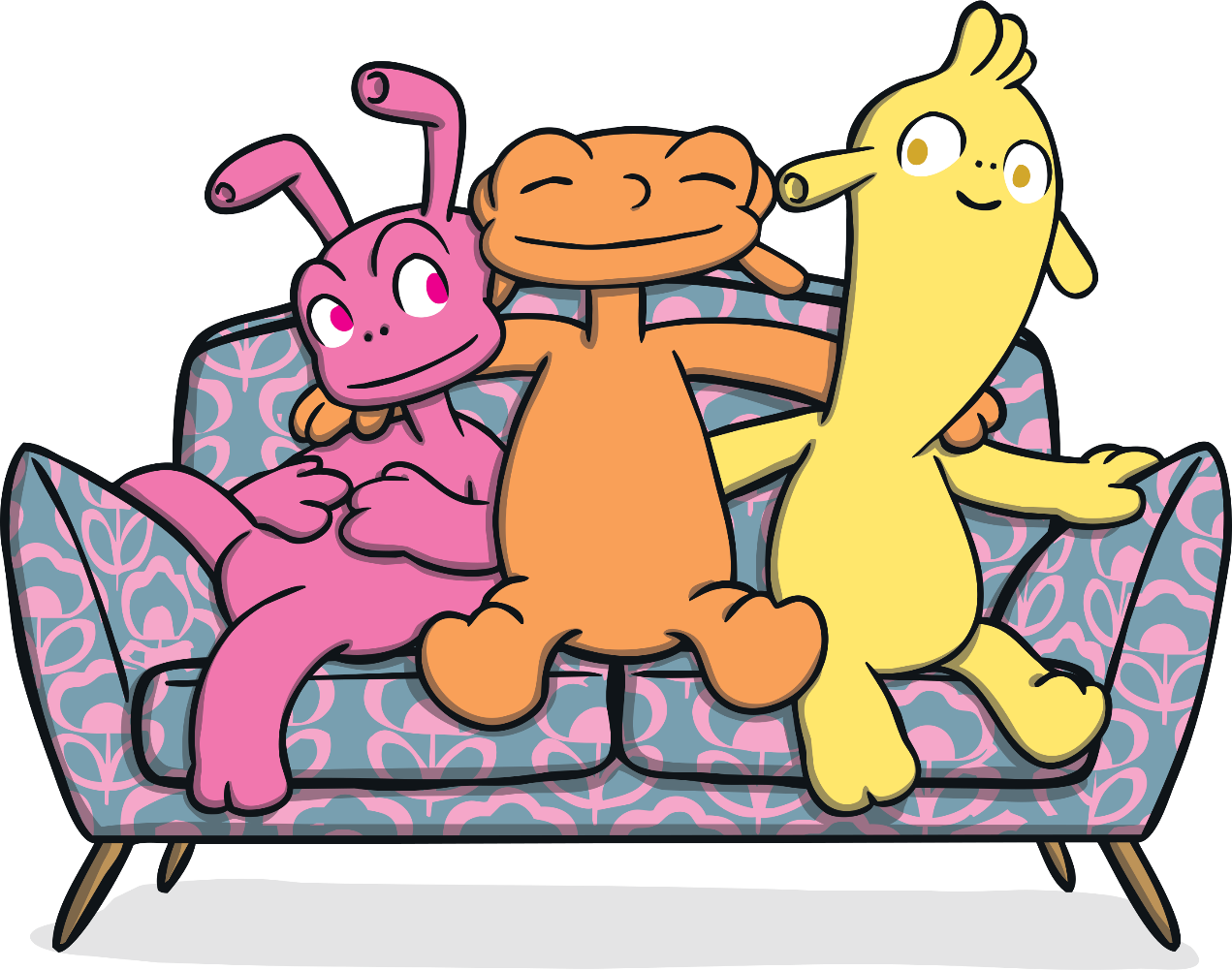